Elementary ACTIVITIES
Here is where your presentation begins
Table of contents
02
01
Math
Vocabulary
Here you could describe the topic of the section
Here you could describe the topic of the section
03
04
Natural science
Test
Here you could describe the topic of the section
Here you could describe the topic of the section
WHOA!!
This could be the part of the presentation where you can introduce yourself
“This is a quote, words full of wisdom that someone important said and can make the reader get inspired.”
—SOMEONE FAMOUS
The slide title goes here!
Do you know what helps you make your point clear? Lists like this one:
They’re simple
You can organize your ideas clearly
You’ll never forget to buy milk!
And the most important thing: the audience won’t miss the point of your presentation
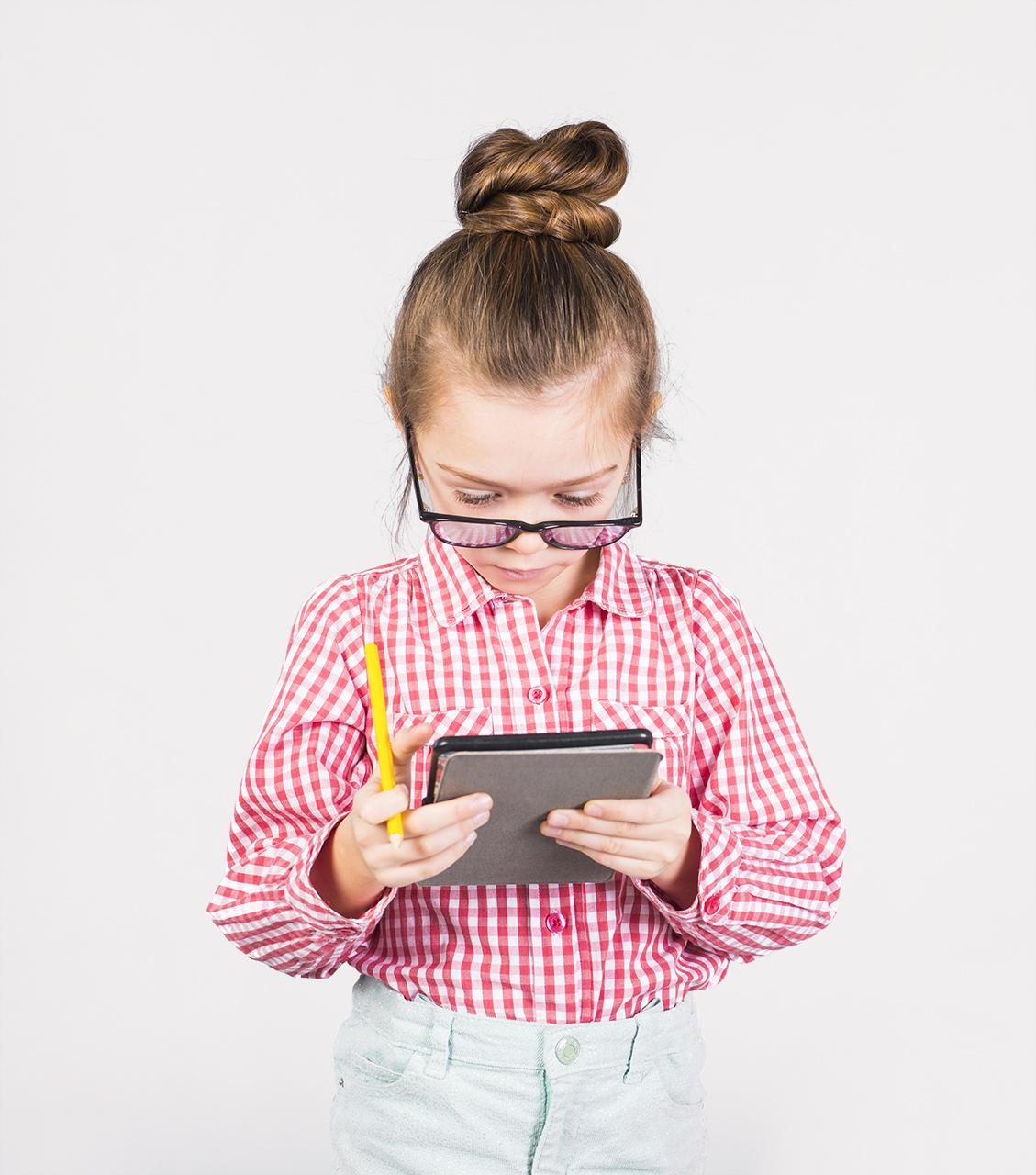 01
Math
Mercury is the closest planet to the Sun and the smallest one in the Solar System—it’s only a bit larger than the Moon
Divide the content
Aa
Bb
Vowels
Consonants
It’s the closest planet to the Sun and the smallest one in the Solar System
Venus has a beautiful name and is the second planet from the Sun
-
-
-
-
-
-
-
-
-
-
Match the name with its icon
Butterfly
Fish
Parrot
Despite being red, Mars is actually a cold place
It’s a gas giant and the biggest planet in the Solar System
It’s composed mostly of hydrogen and helium
A picture is worth a thousand words
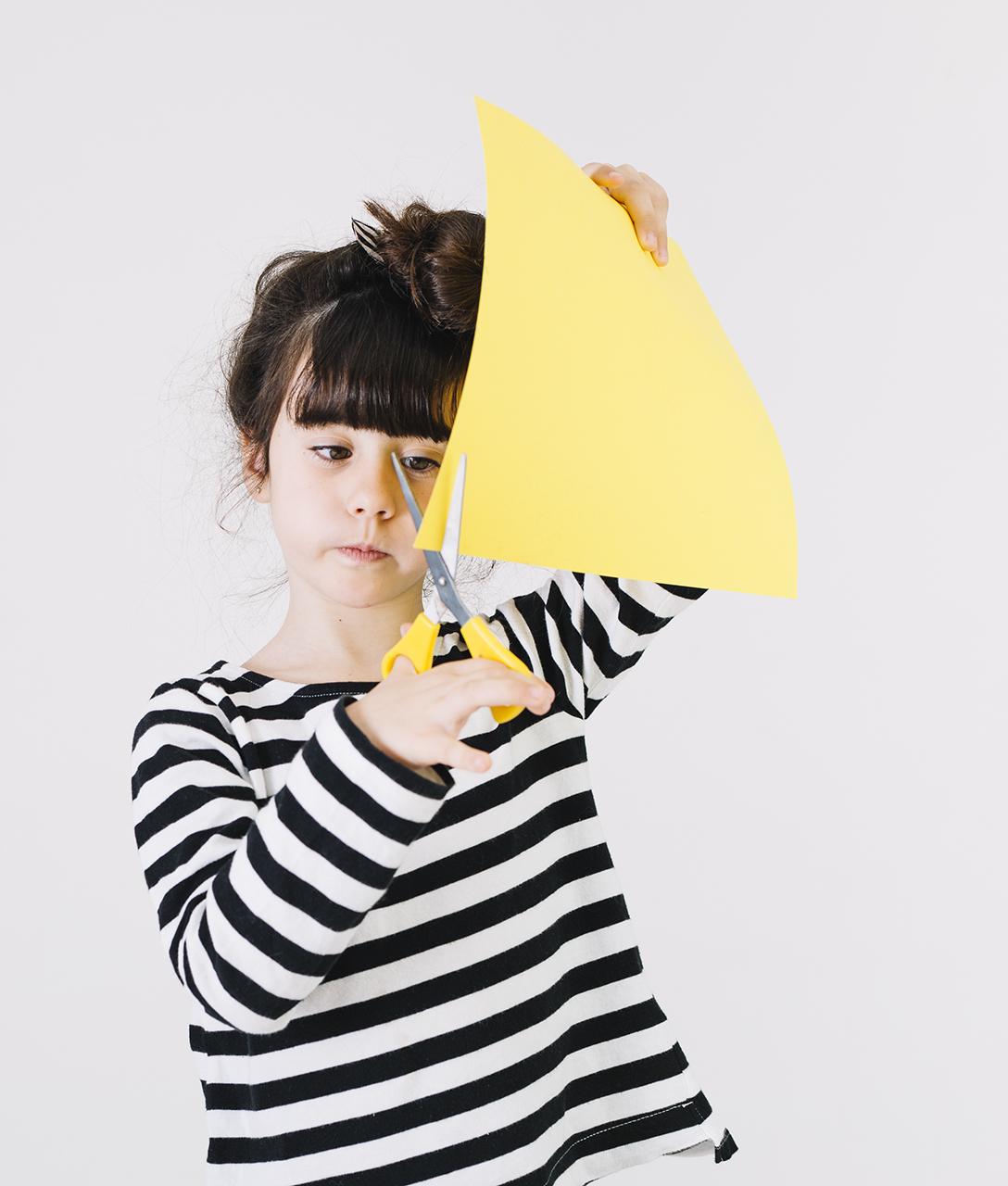 A picture always reinforces the concept
Use an image instead of long texts
Vocabulary
T
R
E
E
-
-
-
-
-
-
-
-
-
-
-
-
-
-
-
-
-
-
-
-
-
-
-
-
-
-
-
-
-
Time
write the time
write the time
write the time
write the time
write the time
write the time
Awesome words
Because key words are great for catching your audience’s attention
You could also use a graph
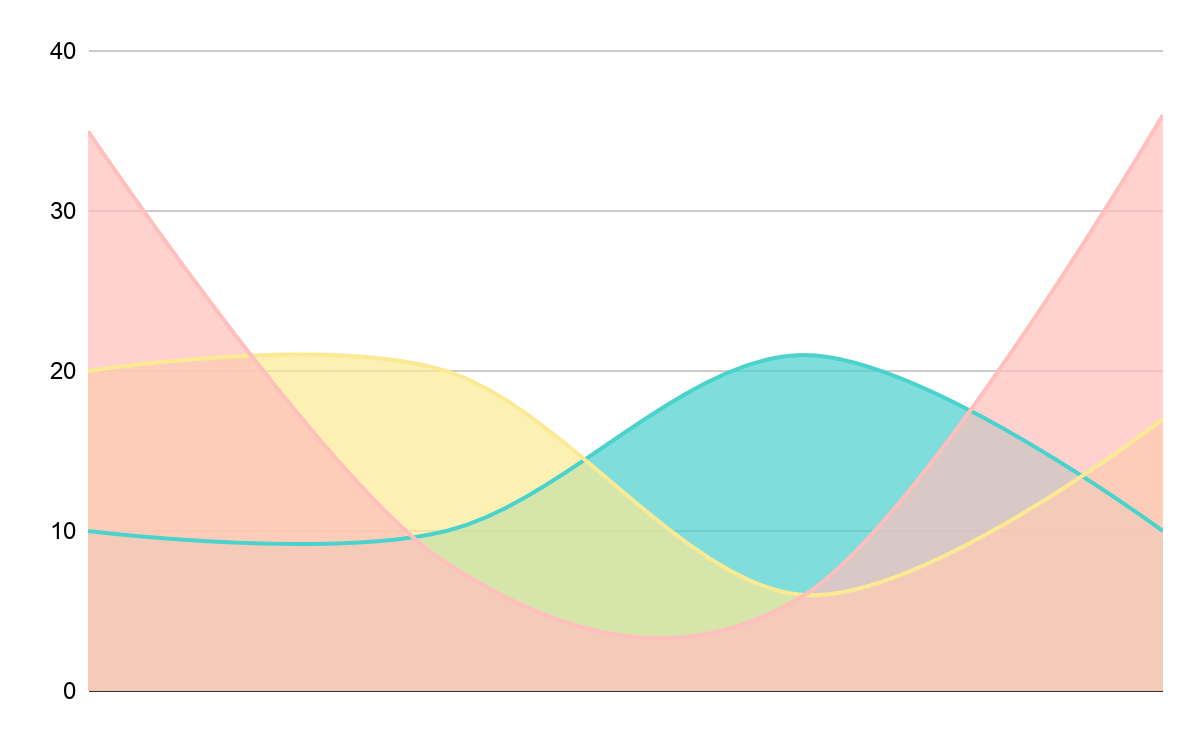 Mercury
20%
Mercury is the closest object to the Sun
Mars
40%
Despite being red,Mars is a cold place
Saturn
60%
Saturn is composed of hydrogen and helium
To modify this graph, click on it, follow the link, change the data and paste the new graph here, replacing this one
Write sentences in the correct tenses
Present
Past
Future
I listen to music
I
I
Present
Past
Future
I
I
I
Try using infographics
Venus
Jupiter
It has a beautiful name, but it’s terribly hot
It’s the biggest planet in the Solar System
30%
20%
10%
40%
Mars
Saturn
Despite being red, Mars is a cold place
Saturn is the ringed one and a gas giant
This is a table
Test
Mark the correct answers with a circle
Mercury?
Mars?
Saturn?
Nearby
Big
Water
Red
Big
Nearby
Red
Big
Nearby
Jupiter?
Venus?
Earth
Far away
Small
Water
Blue
Small
Near
Blue
Small
Near
Test
Order the letters to create the words that are described
It is composed of hydrogen and helium
Mercury is the closest planet to the Sun
H
T
E
A
R
A
L
M
U
B
It’s the biggest object in the Solar System
Planet Mars is a very cold place
A
P
L
P
E
H
P
A
P
Y
This is a map
Mercury
Saturn
It is composed of hydrogen and helium
Mercury is the closest planet to the Sun
Mars
Jupiter
It’s the biggest object in the Solar System
Planet Mars is a very cold place
This is a timeline
Step 01
Step 02
Step 03
Step 04
Neptune is very far away from Earth
It’s composed of hydrogen and helium
Despite being red, Mars is a cold place
Mercury is the closest object to the Sun
10,000,000
Big numbers catch your audience’s attention
Math
4 + 5=
7 + 7=
?
?
6 + 2=
4 + 6=
?
?
8 + 9=
9 + 3=
?
?
Math
35
<
45
40
35
80
45
?
?
15
20
12
7
24
23
?
?
?
333,000.00
Earths is the Sun’s mass
24h 37m 23s
Is Jupiter’s rotation period
386,000 km
Distance between Earth and the Moon
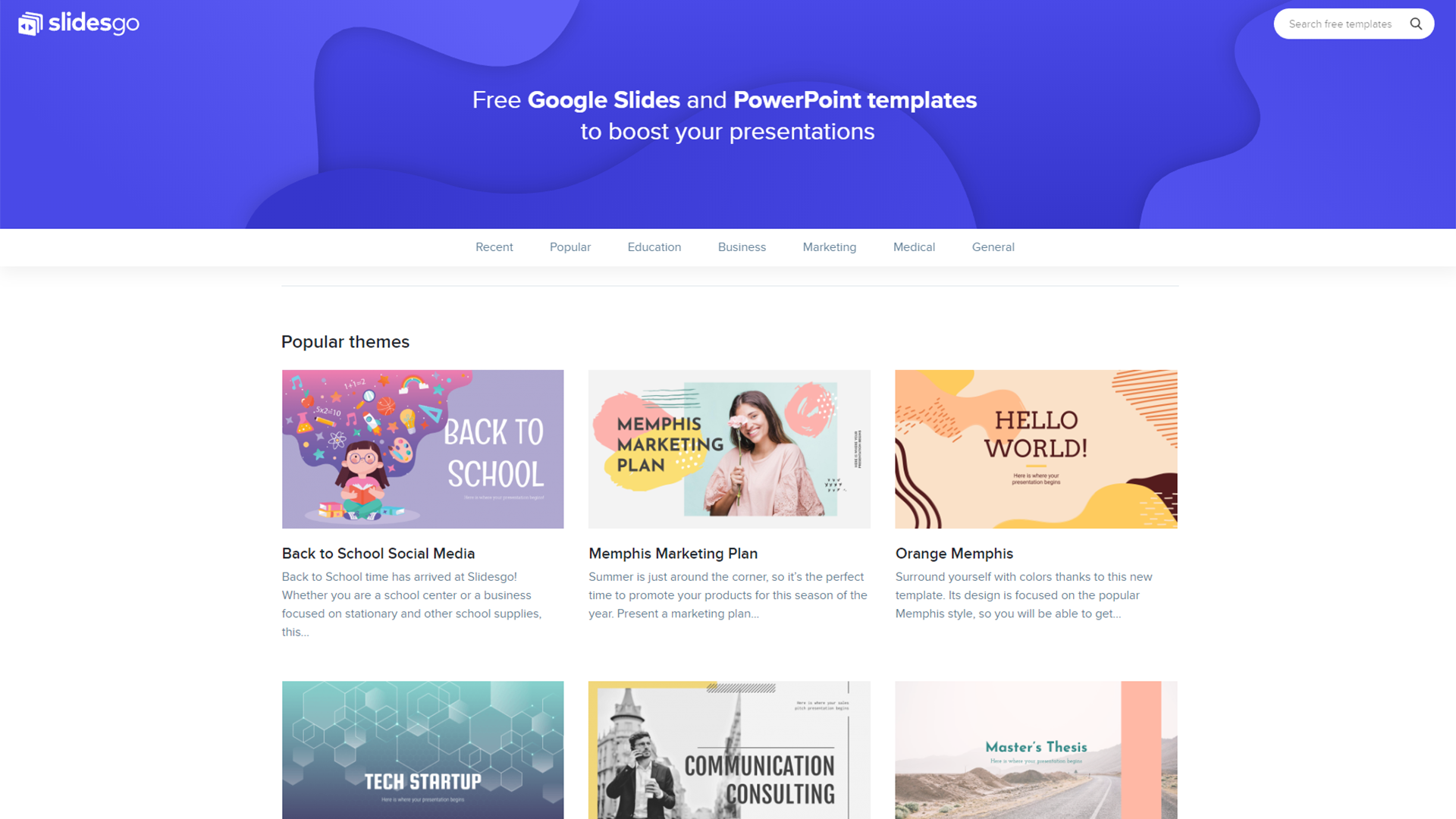 Desktop software
You can replace the image on the screen with your own work
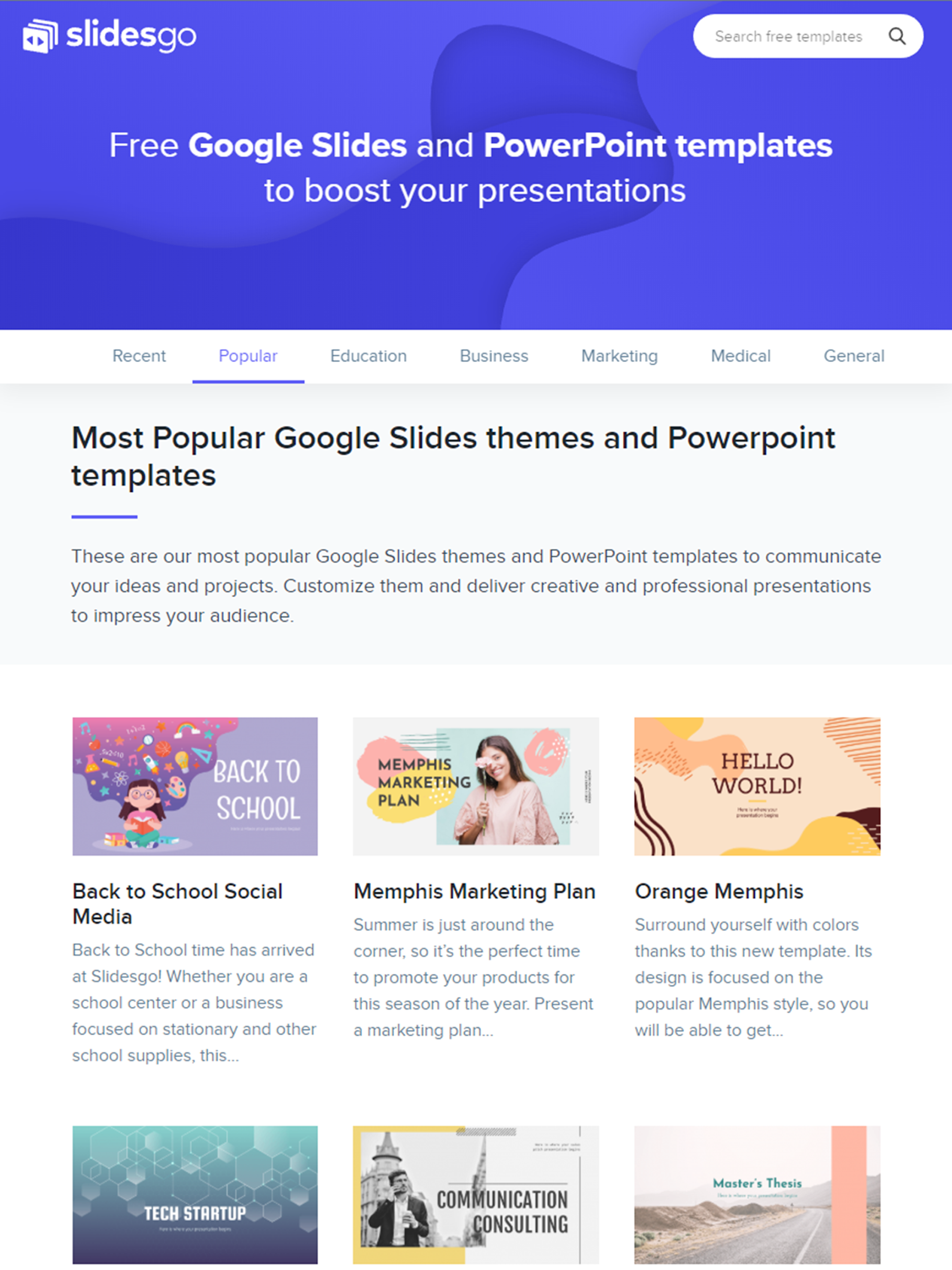 Tablet app
You can replace the image on the screen with your own work
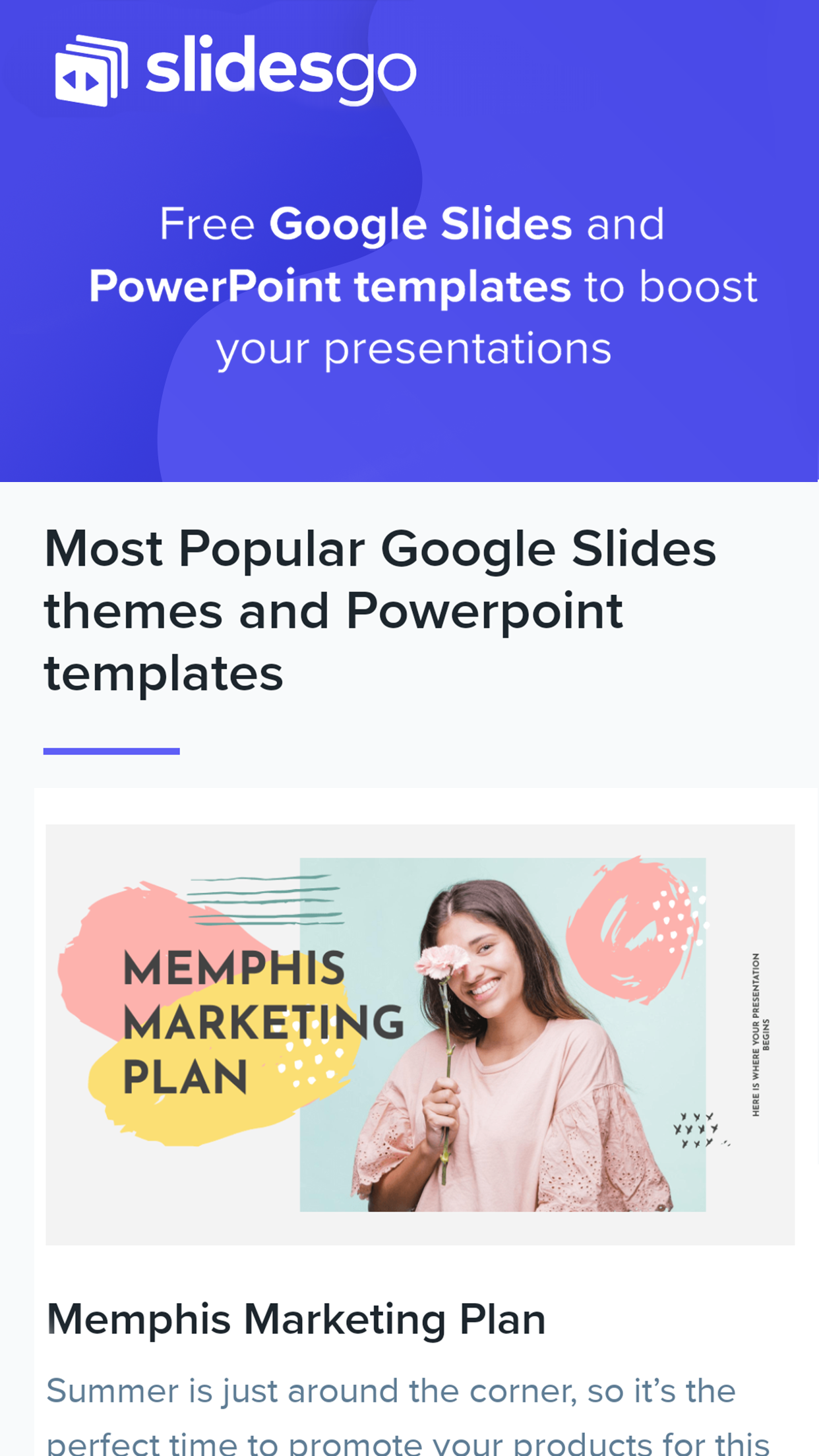 Mobile web
You can replace the image on the screen with your own work
Write the number
8
10
-
-
-
-
-
-
-
-
Write here how to spell this number
Write here how to spell this number
5
3
-
-
-
-
-
-
-
-
-
Write here how to spell this number
Write here how to spell this number
Our team
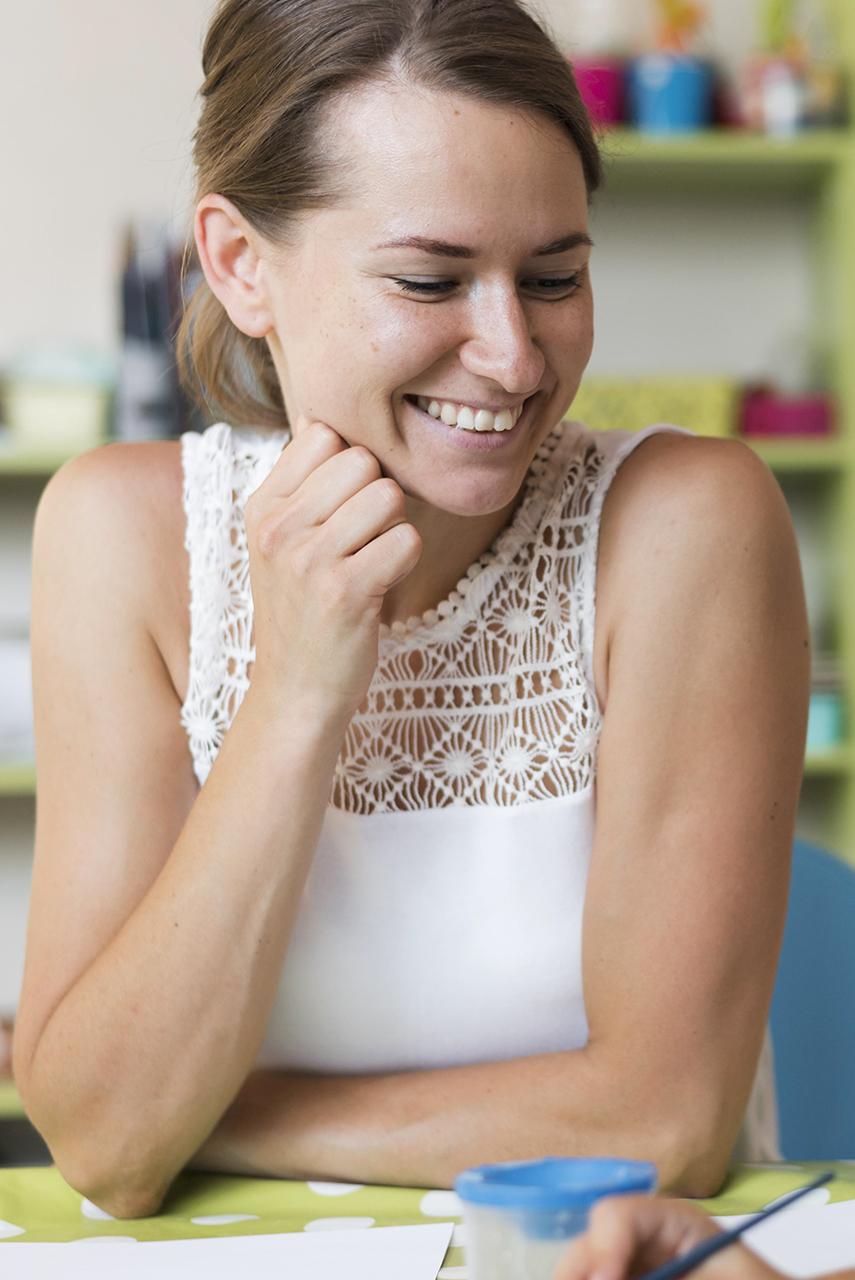 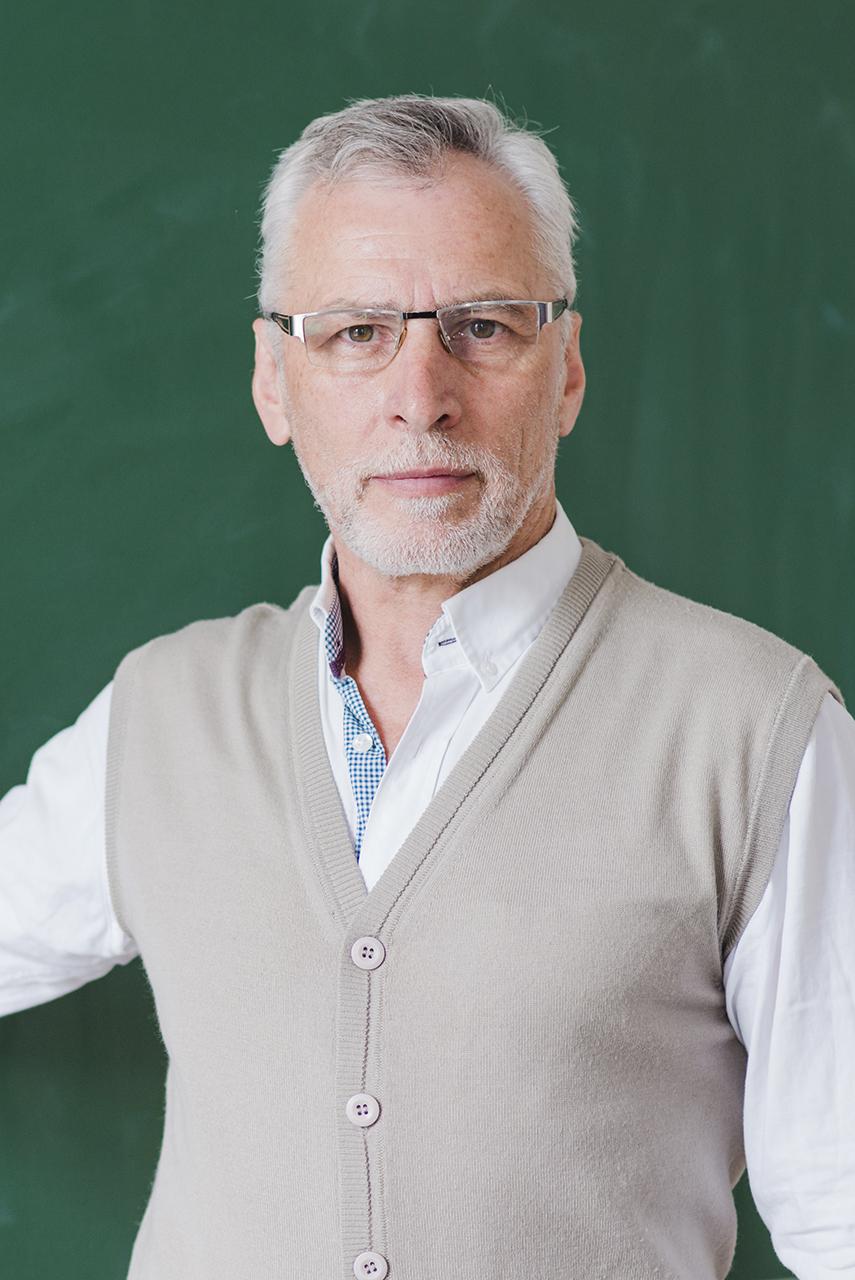 Elena James
John Doe
You can replace the image on the screen with your own
You can replace the image on the screen with your own
How about some percentages?
50%
25%
60%
Earth
Neptune
Mars
It’s the third planet from the Sun
It’s the farthest planet from the Sun
Despite being red,Mars is a cold place
Natural science
Animals
Nature
Here you can add the icons related to animals
Here you can add the icons related to nature
Natural science
write the name
write the name
write the name
write the name
write the name
write the name
THANKS!
Do you have any questions?
great_ppt@outlook.com
+1(540) 328-0772
www.greatppt.com
Please keep this slide for attribution
Alternative resources
Fonts & colors used
This presentation has been made using the following fonts:
Itim
(https://fonts.google.com/specimen/Itim)

Open Sans
(https://fonts.google.com/specimen/Open+Sans)
#fbe994
#ffbfbd
#4ad2cd
#f18ae8
Use our editable graphic resources...
You can easily resize these resources without losing quality. To change the color, just ungroup the resource and click on the object you want to change. Then, click on the paint bucket and select the color you want. Group the resource again when you’re done. You can also look for more infographics on Slidesgo.
FEBRUARY
JANUARY
MARCH
APRIL
PHASE 1
Task 1
FEBRUARY
MARCH
APRIL
MAY
JUNE
JANUARY
Task 2
PHASE 1
Task 1
Task 2
PHASE 2
Task 1
Task 2
...and our sets of editable icons
You can resize these icons without losing quality.
You can change the stroke and fill color; just select the icon and click on the paint bucket/pen.
In Google Slides, you can also use Flaticon’s extension, allowing you to customize and add even more icons.
Educational Icons
Medical Icons
Business Icons
Teamwork Icons
Help & Support Icons
Avatar Icons
Creative Process Icons
Performing Arts Icons
Nature Icons
SEO & Marketing Icons
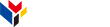 www.greatppt.com
Free Templates and Themes
Create beautiful presentations in minutes